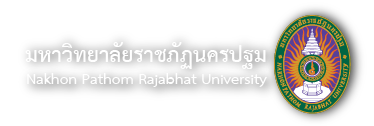 บทที่ 7 การเขียนบทรายการวิทยุโทรทัศน์เพื่อการ                        ประชาสัมพันธ์
หัวข้อเนื้อหาประจำบท
แนวคิดเกี่ยวกับสื่อวิทยุโทรทัศน์
รูปแบบรายการวิทยุโทรทัศน์เพื่อการประชาสัมพันธ์
ขอบเขตเนื้อหาของรายการวิทยุโทรทัศน์เพื่อการประชาสัมพันธ์
กระบวนการผลิตรายการโทรทัศน์เพื่อประชาสัมพันธ์
การเขียนบทโทรทัศน์เพื่อการโน้มน้าวใจ
หลักการเขียนบทรายการโทรทัศน์เพื่อประชาสัมพันธ์
หลักการเขียนและจัดทำข่าววิทยุโทรทัศน์เพื่อการประชาสัมพันธ์
ศัพท์เทคนิคในการผลิตรายการวิทยุโทรทัศน์
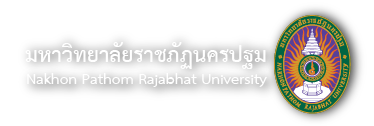 แนวคิดเกี่ยวกับสื่อวิทยุโทรทัศน์
สื่อวิทยุโทรทัศน์ หมายถึง การกระจายเสียงและการแพร่ภาพรายการวิทยุโทรทัศน์ไปสู่ประชาชนผู้รับจำนวนมาก โดยมุ่งส่งสัญญาณไปยังผู้รับสารโดยเฉพาะ เช่น รายการสารคดี รายการข่าว บันเทิง และการศึกษา เป็นต้น นอกจากนี้ยังสามารถใช้ถ่ายทอดสดให้ผู้รับสารได้รับสารทันทีที่เกิดเหตุการณ์
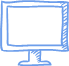 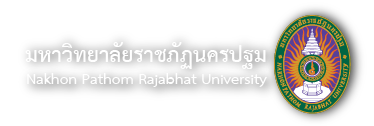 รูปแบบรายการวิทยุโทรทัศน์
1.  รายการข่าวสถานการณ์ปัจจุบัน เพื่อเผยแพร่ลักษณะข่าวให้ผู้ชมได้รู้ว่า 
      ใคร ทำอะไร ที่ไหน เมื่อไหร่  
2. บทโทรทัศน์เพื่อการโน้มน้าวใจ ความยาวไม่เกิน 1 นาที หรือ 60 วินาที 
3. รายการสารคดี ความยาวประมาณ 3 นาที ถึง 30 นาที 
4. รายการสัมภาษณ์ มักใช้ในหน่วยงานราชการ รัฐวิสาหกิจ หรือเอกชน 
5. รายการพิเศษ เพื่อประชาสัมพันธ์องค์กรหรือโอกาสพิเศษโดยเฉพาะ
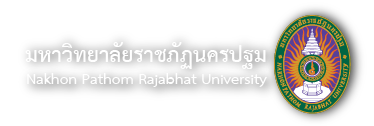 ขอบเขตเนื้อหาของรายการ
ในเชิงการประชาสัมพันธ์ที่มุ่งสร้างเสริมความรู้ และความเข้าใจแก่ประชาชนกลุ่มเป้าหมาย อันก่อให้เกิดการเปลี่ยนแปลงทัศนคติ ค่านิยม ตลอดจนการกระทำที่พึงประสงค์ รวมทั้งเพื่อเสริมสร้างภาพลักษณ์ที่ดีให้เกิดขึ้นแก่องค์กร
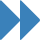 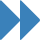 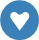 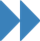 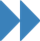 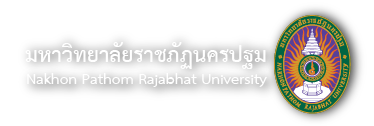 กระบวนการผลิตรายการ
1. ขั้นตอนก่อนการถ่ายทำ (pre – production) เป็นขั้นตอนแรกสำหรับเตรียมการทำงาน การทำความเข้าใจเกี่ยวกับวัตถุประสงค์ของการประชาสัมพันธ์อย่างชัดเจนเพื่อกำหนดประเด็น หรือแก่นของเรื่องราว โดยเฉพาะการกำหนดช่องทางการเผยแพร่ 
   2. ขั้นถ่ายทำ (production) เป็นขั้นตอนลงมือถ่ายทำตามบทที่กำหนดไว้ เป็นขั้นตอนการปฏิบัติงานเทคนิคต่าง ๆ เช่น การบันทึกภาพ การกำกับรายการ การบันทึกเสียง
   3. ขั้นหลังการถ่ายทำ (post-production) ภายหลังจากการถ่ายทำเสร็จแล้ว ขั้นหลังการถ่ายทำเป็นขั้นตอนของการตัดต่อ และบันทึกเสียง หรือสร้างผลพิเศษทางภาพบางอย่างเพิ่มเติม
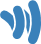 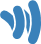 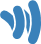 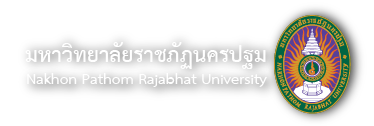 การเขียนบทวิทยุโทรทัศน์เพื่อการโน้มน้าวใจ
“มีจุดมุ่งหมายเพื่อโน้มน้าวใจให้ผู้ชมเกิดความรู้สึกเห็นแก่ประโยชน์ส่วนรวม เกิดทัศนคติคล้อยตาม การให้ข่าวสารเกี่ยวกับหน่วยงาน เป็นการเสริมสร้างภาพลักษณ์เชิงบวก การแก้ไขภาพลักษณ์เชิงลบ หรือเพื่อการรณรงค์เฉพาะกิจเรื่องใดเรื่องหนึ่ง”
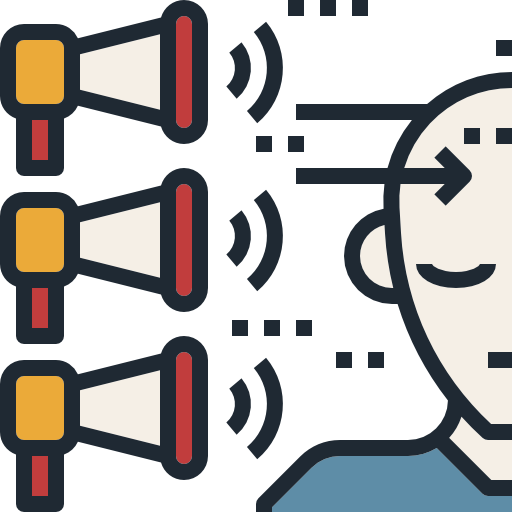 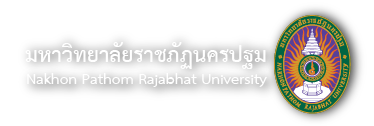 หลักการเขียนบทรายการวิทยุโทรทัศน์
การเขียนบทรายการวิทยุโทรทัศน์เพื่อการประชาสัมพันธ์ มุ่งนำเสนอเนื้อหาสาระที่สามารถสร้างภาพลักษณ์ที่ดีให้กับองค์กรและสามารถโน้มน้าวใจให้ผู้รับสารติดตามรายการตั้งแต่เริ่มต้นจนจบ โดยยึดหลักต่อไปนี้   
     1. คิดออกมาเป็นภาพ การเขียนบทจะต้องพยายามถ่ายทอดความหมายด้วยภาพเป็นหลักโดยใช้คำพูด เสียง เป็นตัวเสริมเพื่อช่วยสื่อความหมายและความรู้สึก
     2. การวางโครงเรื่องที่ดีตั้งแต่การนำเรื่อง การเขียนบท โดยเขียนคำพูดเพื่อการฟัง ใช้ภาษาพูดให้มาก เพื่อสามารถสื่ออารมณ์ได้ คำพูด หรือคำบรรยาย ต้องสัมพันธ์กับภาพ จุดสำคัญคือ ไม่ควรบอกว่าภาพนั้นคืออะไร แต่ควรอธิบาย หรือให้ข้อมูลเพิ่มเติมนอกเหนือจากที่ปรากฏในภาพ
     3. รูปแบบรายการที่หลากหลาย โดยเข้าใจพื้นฐานของผู้ชม อาทิ รายการสารคดี อาจใช้รูปแบบการสัมภาษณ์ ดนตรี หรือละคร เพื่อให้ผู้ชมไม่เกิดความเบื่อ
     4. เข้าใจวิธีการนำเสนอทางโทรทัศน์
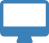 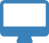 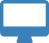 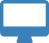 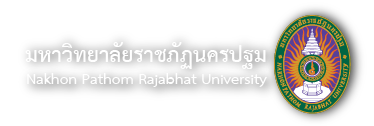 บทรายการวิทยุโทรทัศน์
บทรายการวิทยุโทรทัศน์ประเภทต่าง ๆ โดยทั่วไปจำแนกเป็น 4 ประเภท
    	1. บทวิทยุโทรทัศน์แบบสมบูรณ์ บอกรายละเอียดของภาพ เสียงและคำพูดทั้งหมดอย่างครบถ้วนชัดเจน เหมาะสำหรับรายการสารคดี ข่าว ละคร
	2. บทวิทยุโทรทัศน์แบบกึ่งสมบูรณ์ หรือแบบย่อ บอกเฉพาะประเด็นที่จะพูดถึงตามลำดับภาพ ส่วนคำพูดก็ระบุเฉพาะหัวข้อเรื่องอย่างย่อ ๆ ไม่ละเอียด เหมาะสำหรับรายการที่มีผู้สนทนา หรืออภิปรายร่วมกัน
	3. บทวิทยุโทรทัศน์เฉพาะรูปแบบ บอกลำดับรายการและระยะเวลาในแต่ละช่วงนิยมใช้กับรายการประเภทนิตยสาร
	4. บทวิทยุโทรทัศน์อย่างคร่าว ๆ บอกเฉพาะประเด็นที่พูดถึงตามลำดับ ไม่มีรายละเอียดเกี่ยวกับภาพ เสียง และเวลา เป็นแบบที่ไม่นิยมใช้แพร่หลาย
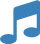 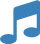 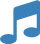 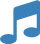 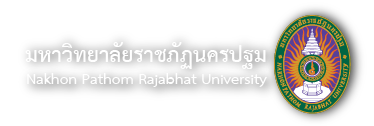 หลักการเขียนและจัดทำข่าว
การเผยแพร่ข่าววิทยุโทรทัศน์เพื่อการประชาสัมพันธ์ในรูปแบบใหม่ ๆ ก็มักจะกระทำหลังจากกิจกรรมหรือเหตุการณ์นั้น ๆ เกิดขึ้นแล้ว โดยไม่นิยมเผยแพร่ข่าวทางวิทยุโทรทัศน์เป็นการล่วงหน้า แต่จะอาศัยการแจ้งล่วงหน้าทางสื่ออื่น ๆ ทั้งค่าใช้จ่ายยังถูกกว่าด้วยนั่นเองก็คือสื่อหนังสือพิมพ์
โครงสร้างของข่าววิทยุโทรทัศน์เพื่อการประชาสัมพันธ์ 
	1. ไม่นิยมเขียนวรรคนำ (lead) เพื่อสรุปเรื่องในตอนต้น ยกเว้นข่าวนั้น ๆ มีประเด็นที่ซับซ้อน
  	2. ยึดหลักการเรียบเรียงโครงสร้างข่าวแบบปีระมิดหัวกลับ
	3. นำเสนอประเด็นเกี่ยวกับ 5W และ 1H เพื่อตอบคำถามในใจผู้ชม โดยมีความยาวของเนื้อหาข่าวประชาสัมพันธ์โดยทั่วไปไม่เกิน 1 นาที ด้วยเหตุนี้ การเรียบเรียงเนื้อหาข่าวจึงต้องสั้น กระชับ คล้ายกับข่าววิทยุกระจายเสียง และให้จบภายในเวลาที่กำหนด
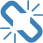 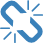 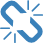 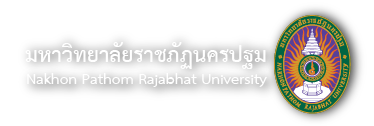 ศัพท์เทคนิคในการผลิตรายการโทรทัศน์
สำหรับส่วนแรกคือ ศัพท์ในการสั่งช่างกล้องในการถ่ายทำนั้น กล้องแต่ละตัวจะมีหมายเลขประจำกล้อง และในการสั่งกล้องจะต้องเรียกหมายเลขนั้นนำหน้าคำสั่งเสมอ
  1. cue 	คือ สัญญาณบอกนักแสดงให้เริ่มแสดง 
  2. cut 	คือ การสั่งของผู้กำกับเพื่อให้หยุดการบันทึกของช็อตนั้น 
  3. fade in	คือ การสั่งภาพให้ปรากฏบนจอ หรือการนำเสียงเข้าสู่รายการ
  4. fade out	คือ การสั่งภาพหายไปจากจอ หรือการนำเสียงออกจากรายการ
  5. dooly in (out)   คือ การเคลื่อนกล้องเข้าหา หรือการเคลื่อนที่กล้องออกจาก  บุคคล หรือวัตถุ
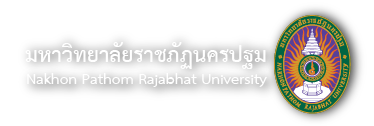 ศัพท์เทคนิคในการผลิตรายการโทรทัศน์
ระยะหรือขนาดของภาพ
1. ELS/XLS หรือ extreme long shot คือ ภาพระยะไกลมาก ๆ (เห็นตัวคนลิบ ๆ)	
2. LS	หรือ long shot คือ ภาพระยะไกล   (เห็นทั้งตัวคน) 
3. MLS    หรือ medium long shot คือ ภาพระยะไกลปานกลาง (ศีรษะ – เข่า) 
4. MS      หรือ medium shot คือ ภาพระยะปานกลาง (ศีรษะ – เอว) 
5. MCU หรือ medium close up คือ ภาพระยะใกล้ปานกลาง (ศีรษะ-กระดุมเสื้อเม็ดที่ 2 จากกระดุมคอ) 
6. CU       หรือ close up คือ ภาพระยะใกล้ (ศีรษะ – บ่า)
7. ECU     หรือ extreme close up คือภาพระยะใกล้ที่สุด (จับภาพเฉพาะส่วนใดส่วนหนึ่งของใบหน้า)
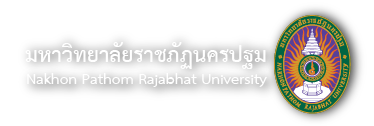 ศัพท์เทคนิคในการผลิตรายการโทรทัศน์
มุมกล้อง
1. มุมสูง  ให้ความรู้สึกน่าสงสาร  เหงา (กล้องอยู่สูงแล้วกดต่ำลงมา) 
2. มุมต่ำ   ให้อำนาจ  ความยิ่งใหญ่ (กล้องอยู่ต่ำแล้วเงยขึ้นไป) 
3. มุม  P.O.V.  	มาจาก point  of  view คือ มุมกล้องระดับสายตา 
   กล้อง คือ  คนดู
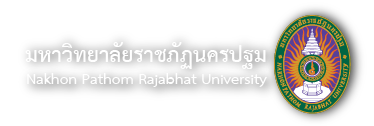 ศัพท์เทคนิคในการผลิตรายการโทรทัศน์
เกี่ยวกับการเคลื่อนไหว
1. pan	การส่าย เคลื่อนไหวในแนวนอน		
2. tilt แนวดิ่ง/ tilt up –tilt Down (ขึ้น-ลง)
3. dooly การเคลื่อนไหวตามตัวแสดง
4. zoom in / up เคลื่อนเข้าใกล้/ ถอยหลังออก
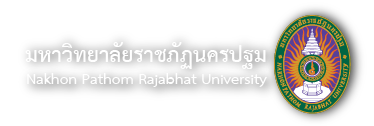 ศัพท์เทคนิคในการผลิตรายการโทรทัศน์ (ต่อ)
ส่วนที่สอง คือศัพท์ในการสั่งตัดต่อลำดับภาพ ศัพท์ที่นิยมใช้โดยทั่วไป อาทิ
1. edit      	การตัดต่อลำดับภาพ 
2. insert	การแทรกภาพ 
3. dissolve	การจางซ้อนภาพ 2 ภาพ เพื่อให้เกิดความต่อเนื่อง 
4. impose	การซ้อนตัวอักษรบนภาพ 
5. pack shot	ภาพที่มีองค์ประกอบสมบูรณ์มองเห็นรูปลักษณ์ของวัตถุอย่างชัดเจนใน
		ระยะใกล้ จัดเป็นภาพไฮไลท์